Мамин-СибирякСерая Шейка.
Кожемякина И.В.
Отметь верные утверждения «+», неверные «-»,используя содержание прочитанного:
Действие происходило весной.

Старик пошел на охоту за утками.

Когда рассеялся дым, старик увидел лису, крадущуюся за уточкой.

Разговор старика с Серой Шейкой.

Серая Шейка была поймана лисой.
Найди в тексте описание пейзажа,            соответствующее картинке.
1 ряд
2 ряд
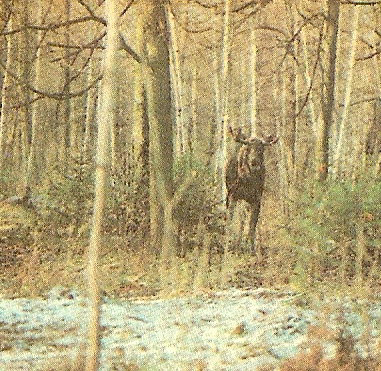 3 ряд
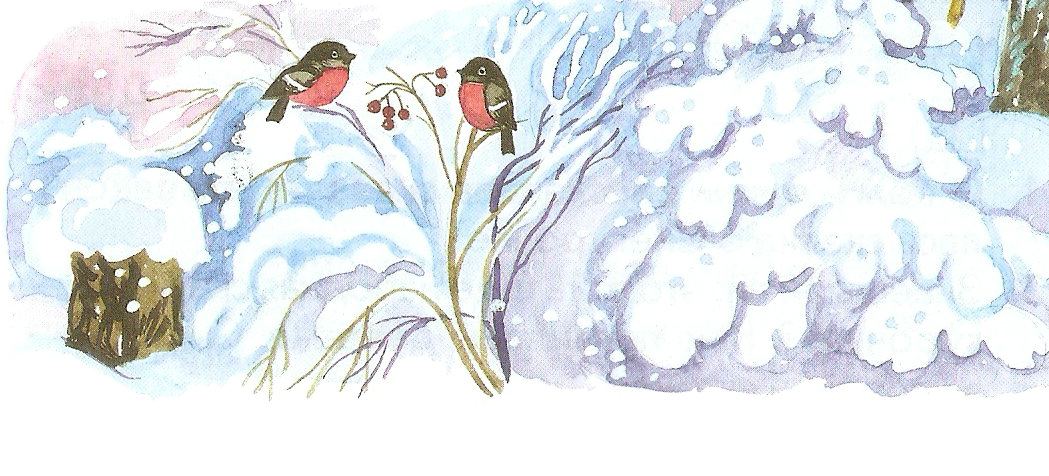 Соотнеси данные прилагательные к персонажам произведения.Какие слова добавил бы ты?
Несчастная
Осторожная
Бессовестная
Хитрая
Спесивая
Бедная
Ласковая
Злая
Глупая
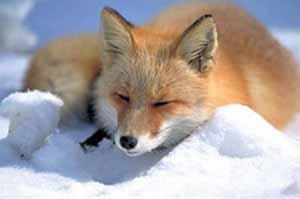 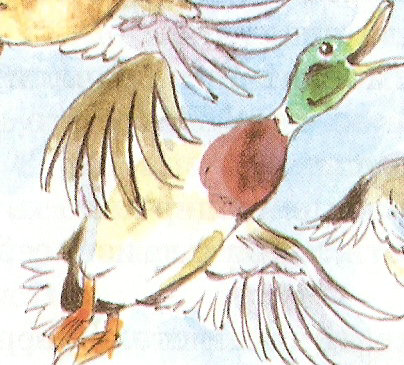 Восстанови последовательность событий:
А) В лесу раздался выстрел.
Б) Старик пошел на охоту.
В) Одна Серая Шейка осталась на озере.
Г) Птицы собирались  к отлету.
Д) Серая Шейка спасена.
Е) Уточка понимала, что ее ждет.
Ж) Но добрый заяц предупредил об опасности.
З) Лиса в предвкушении легкой добычи крадется к уточке.
И) Скоро зима.
К) Полынья замерзает день ото дня.
Ключ
И-1
Г-2
В-3
Е-4
К-5
З-6
Ж-7
Б-8
А-9
Д-10
Выбери настроение.
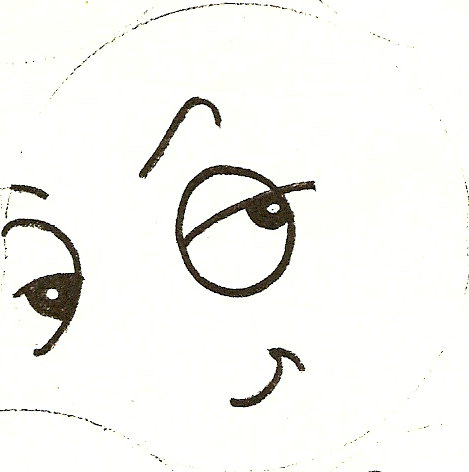 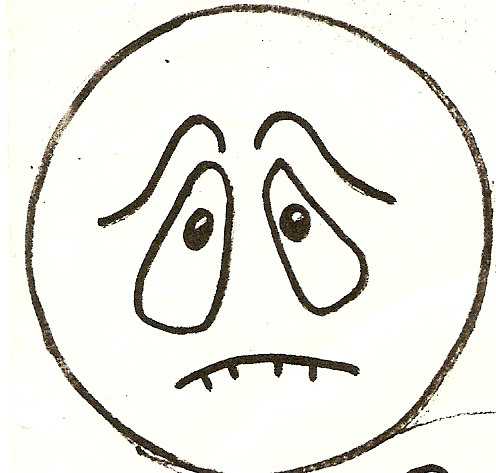 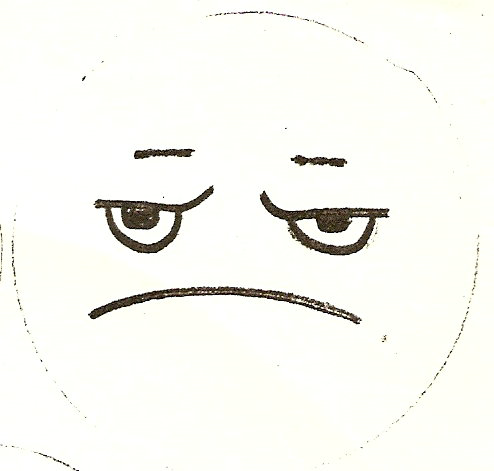